Казахский Национальный Университет имени аль-Фараби
Высшая школа Экономики и Бизнеса
Кафедра Финансы и учет
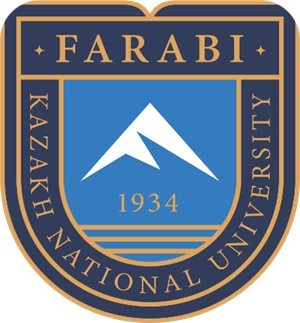 Тема 8. Прогнозирование проектных денежных потоков. Расчет денежных потоков при реализации и завершении проекта.
Дисциплина: «Финансово-экономическое обоснование проектов»
Преподаватель: к.э.н., и.о. доцента Алиева Баглан Муратовна
Прогнозирование проектных денежных потоков
Расчет денежных потоков при реализации и завершении проекта
Денежный поток обычно состоит из частных потоков от отдельных видов деятельности: инвестиционной, текущей (операционной) и финансовой. 
К оттокам в инвестиционной деятельности относят: капитальные вложения, затраты на пуско-наладочные работы, ликвидационные расходы в конце жизненного цикла проекта, затраты на увеличение оборотного капитала и средства, вложенные в дополнительные фонды. Последние выражают вложения части положительного сальдо суммарного денежного потока на депозиты в банках или в долговые ценные бумаги с целью получения процентного дохода. 
К притокам относят продажу активов в течение и по окончании проекта (за вычетом уплачиваемых налогов), поступления за счет снижения потребности в оборотном капитале и др.
Наряду с денежным потоком при оценке инвестиционного проекта используют термин «накопленный денежный поток». 
Он характеризует накопленный приток, накопленный отток и накопленное сальдо (эффект) на каждом шаге расчетного периода как сумму соответствующих показателей денежного потока за данный и все предшествующие периоды.
При разработке схемы финансирования проекта определяют потребность не только в привлеченных средствах, но и в дополнительных фондах.
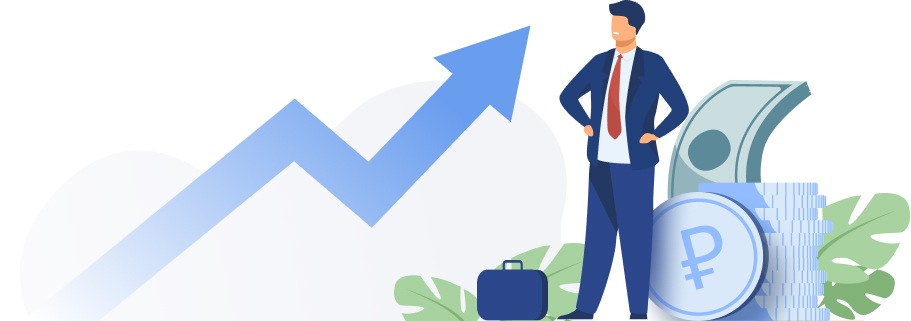 Спасибо за внимание!